ЕЛЕКТРИЧНИ И ЕЛЕКТРОНСКИ УРЕДИ ЗА МАЛ НАПОН КАЈ МОДЕЛИТЕ (БАТЕРИЈА, ЕЛЕКТРОМОТОР И СИАЛИЧКА)
Батерија
Батерија е електрохемиски уред во кој има хемиска енергија која може да се претвора во електрична енергија.
Прва позната батерија е Багдадската батерија.
Новите батерии работат на принципот кој го измислил италијанскиот физичар Александро Волта.
Батерија
Има два типа на батерии:
Едните се користат за една употреба, се додека не ја истрошат акумулираната енергија.
Другите се понат со електрични полначи(адаптери) и можат да се употребат повеќе пати.
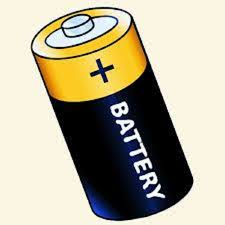 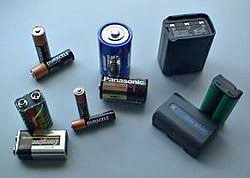 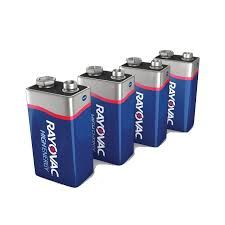 Адаптери
Адаптери се електрични уреди кои електричниот напон од домашната електрична инсталација го претвораат во мал напон.
Денес многу апарати и уреди користат мал напон, а заради тоа користат и адаптер.
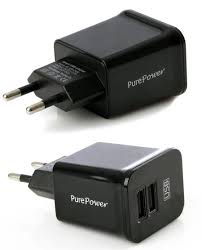 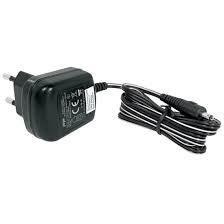 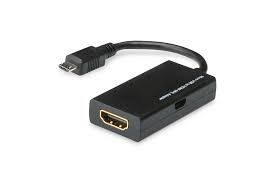 ЕЛЕКТРОМОТОР
Електромотор е машина која ја претвора електричната енергија во механичка работа. 
Денес се употребуваат голем број видови на електромотори, но принципот на работа е ист кај сите. 
Електромоторите ги има во голем дел на апарати во домаќинствата, а се користат и во скоро сите машини во индустријата.
Светилка
Светилка е направа која е дел од електричната енергија ја претвора во светлина,а дел во топлина. Струјата тече низ влакното од светилката и потоа тоа се вжештува и свети.
Светилката се состои од: проводници, спирално метално влакно, внатрешен безвоздушен простор и стаклен балон.
Вежба: Да се изработи едноставно струјно коло
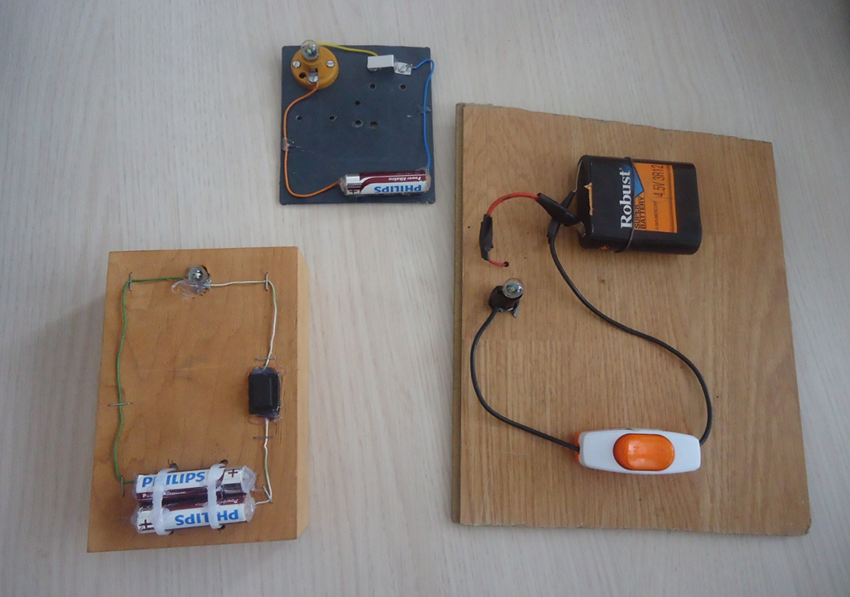